COMPOSITION AND FUNCTION OF BLOOD
TEXTBOOK OF MEDICAL  PHYSIOLOGY

GUYTON & HALL 11TH EDITION

UNIT VI  CHAPTERS 32-36



Dr.Salah Elmalik
Department of Physiology
College of Medicine
King Saud University
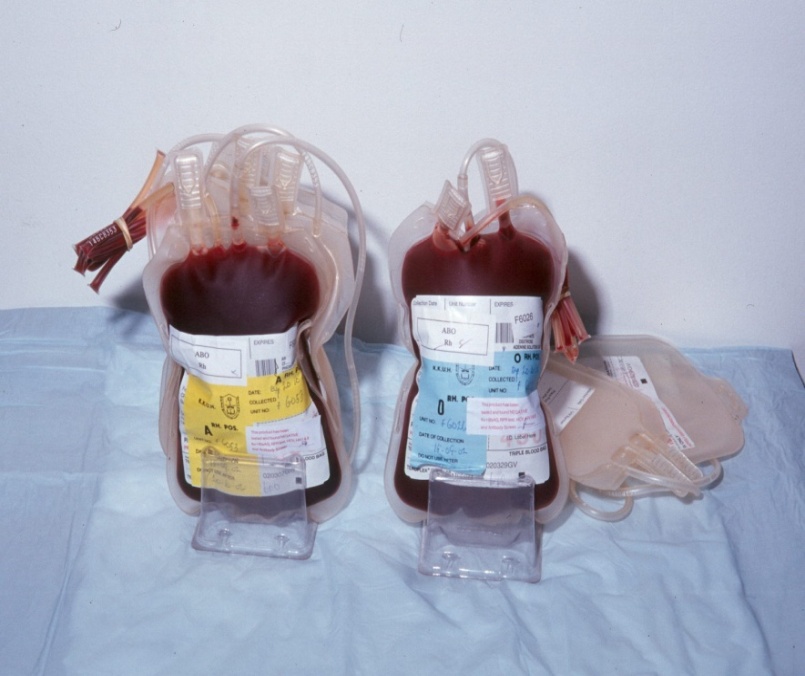 1
Objectives
At the end of this lecture student should be able to:
Recognize functions of blood
 Describe Cellular and non-cellular components of blood
Define Erythropoiesis; leukopoiesis, and thrombopoiesis.
Describe features of RBCs, WBCs, and Platelets.
What is Blood?
Blood is a fluid connective tissue found within the cardiovascular system
 accounts for about 8% of TBW  
 Its volume is 5-6 L in males and 4-5 L in females
 Much more dense than pure water
It is slightly alkaline, with a pH of 7.35- 7.45
Its color varies from bright to dark red
It has a salty metallic taste
General Function of the Blood
1- Transportation:
A) Gases: O2 , CO2 , …..
B) Nutrient and metabolic Wastes: Glucose, amino acids, ….
C) Hormones and Enzymes
D) Antibodies
E) Electrolytes and Ions
General Function of the Blood
Cont.
2- Regulation:
A) Temperature regulation
B) pH regulation: By buffering systems found in the blood that maintain the pH between 7.35 to 7.45
C) Electrolytes regulation (Na, K, Cl,…..)
D) Blood pressure regulation: by increasing or decreasing blood flow to the kidneys
General Function of the Blood
Cont.
3- Protection:
A) Defense mechanism: By white blood cells
B) Clotting mechanism: Blood contains materials that stop bleeding when vessels are damaged (Hemostasis)
Composition of blood
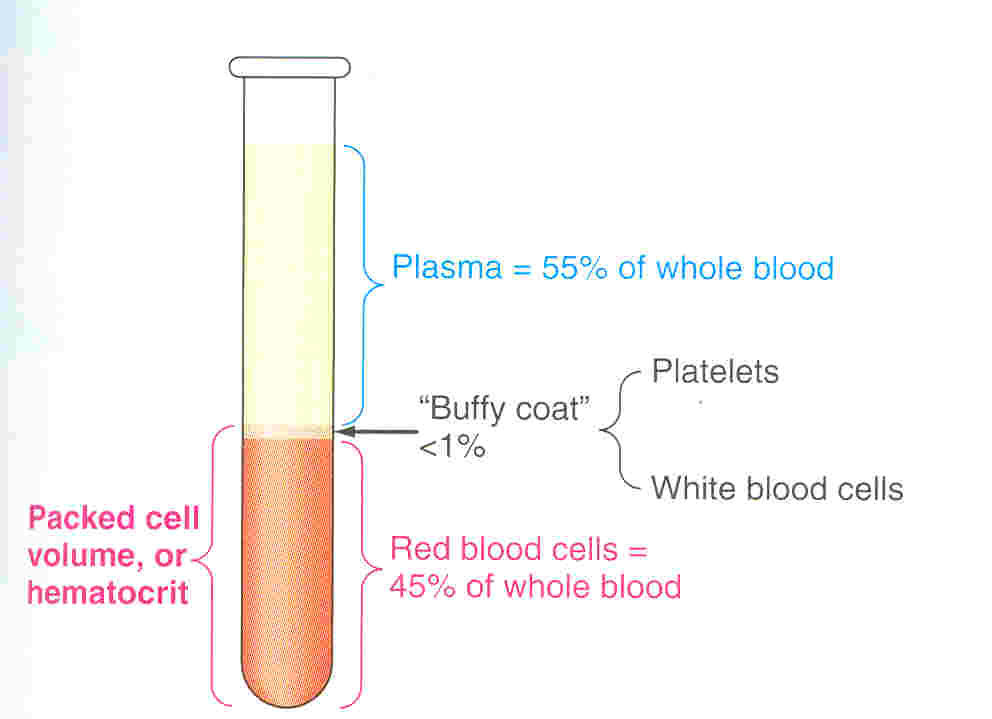 Blood consists of formed elements that are suspended and carried in a fluid called plasma
Blood Film
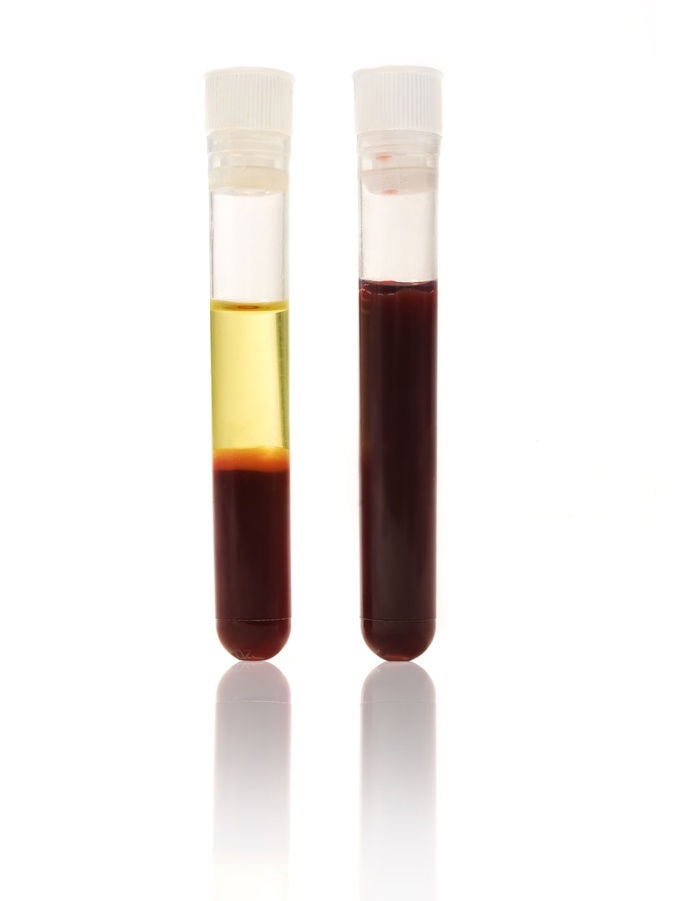 Formed Elements
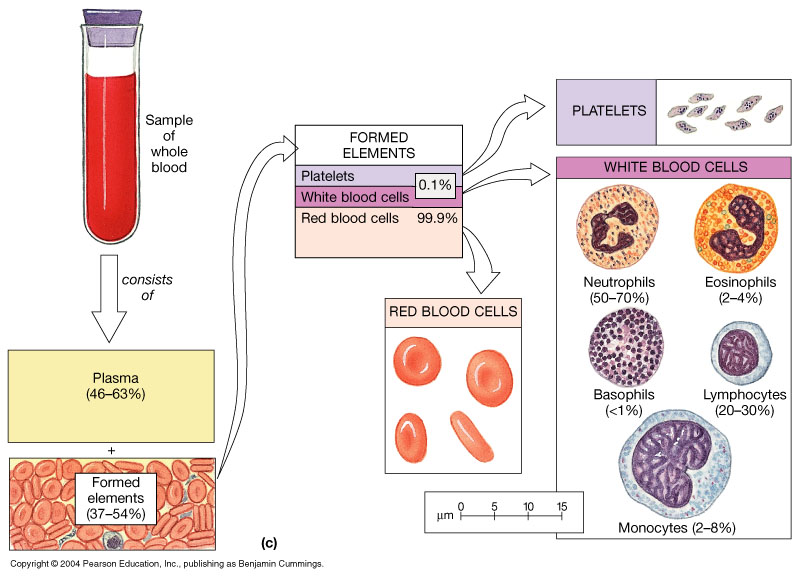 55 %
45 %
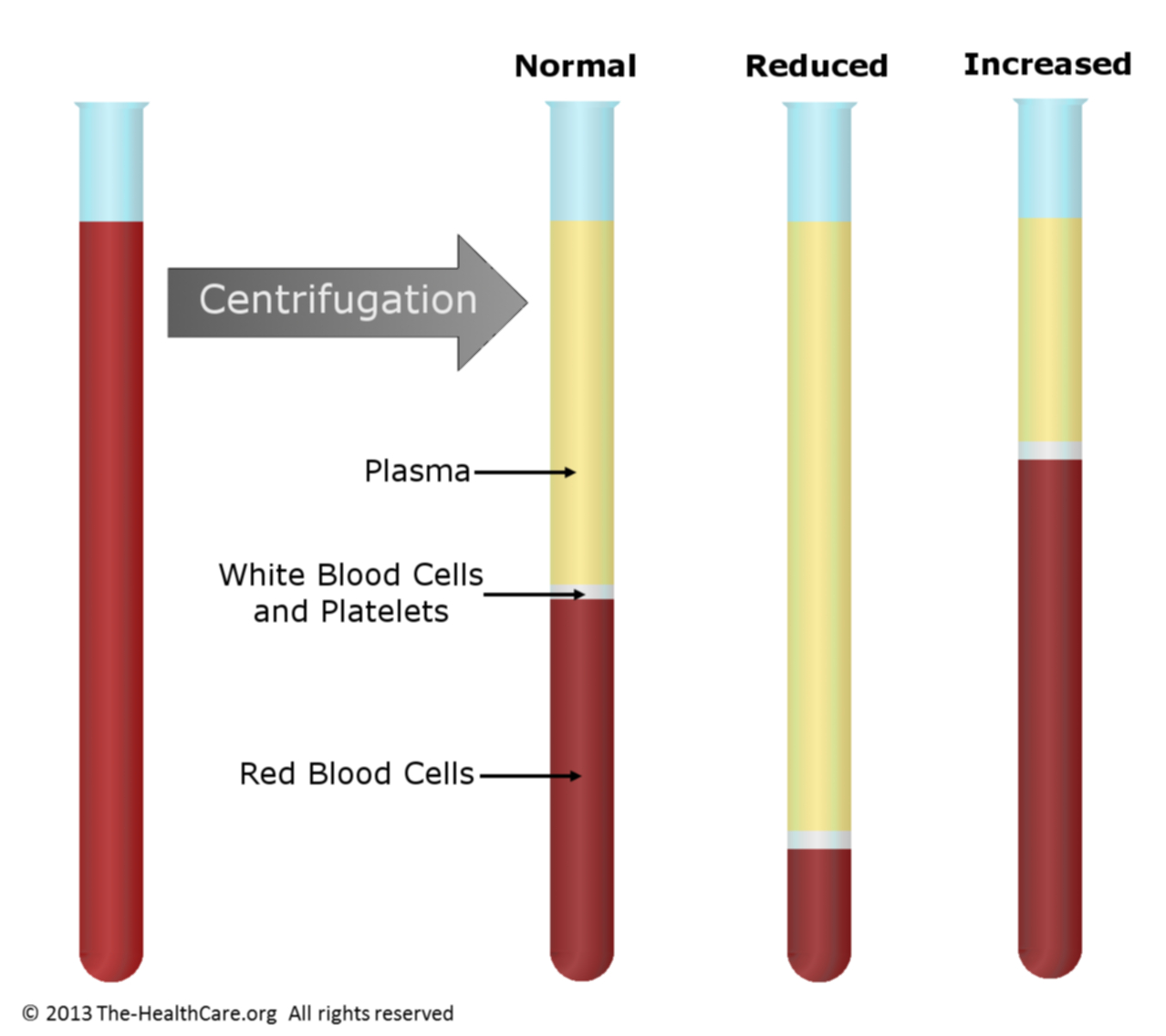 65 %
15 %
45 %
Normal
Anemia
Polycythemia
Hematocrit: is the percentage of blood volume occupied by red blood cells (RBCs)
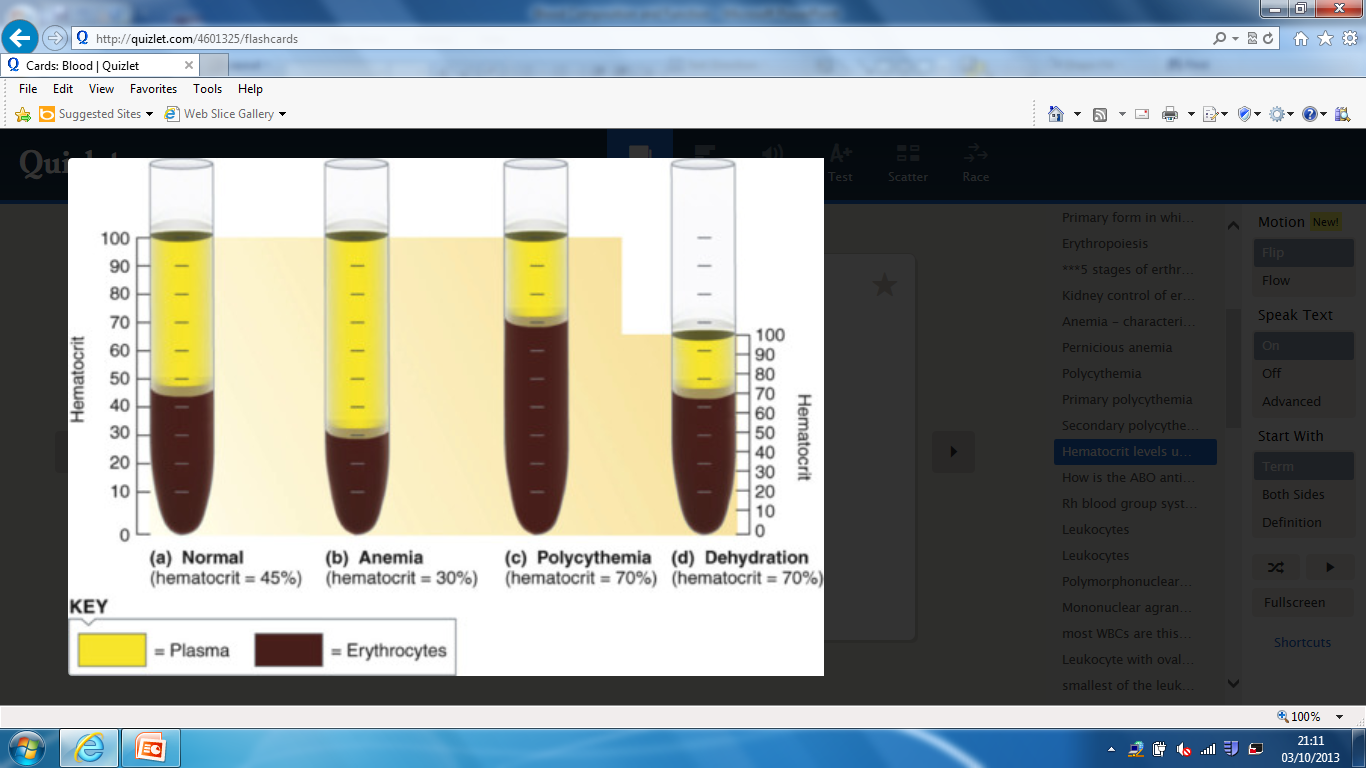 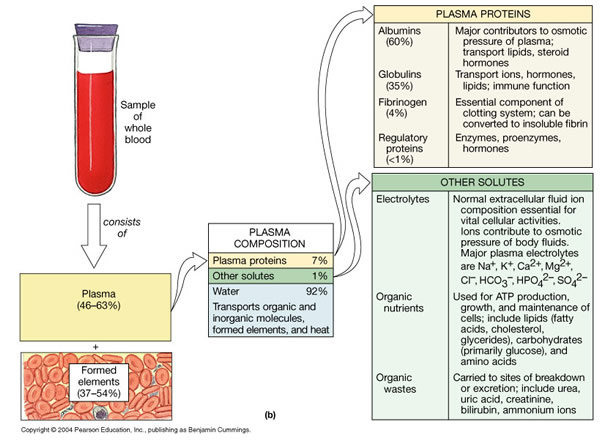 55 %
45 %
Plasma
Straw colored fluid made of water (~92%), other contents include: 
Proteins make the bulk of the solutes: manufactured in the liver
   - Albumins (60%), are the most abundant type of plasma proteins, maintain the plasma volume by osmotic pressure. (  No        edema).
   - Globulins (35%), alpha and beta Globulins transport lipids and certain minerals through the bloodstream. Gamma Globulins are antibodies.
   - Fibrinogen (4%) for blood clotting
Plasma, cont.
Nutrients: glucose, amino acids, lipids, cholesterol
Electrolytes: Na+, K+, Ca++, Mg++, H+, Cl-, HCO3-, PO4--, SO4-- 
Waste: urea, creatinine, uric acid, bilirubin
Gases: O2 , CO2 
Protein bound hormones
Plasma without clotting factors is called “serum”
BLOOD COMPOSITION
Cellular components
Red Blood Cells, RBCs (Erythrocytes)
White Blood Cells ,WBCs (Leukocytes)
Platelets (Thrombocytes)

Plasma 
92% water, ions, plasma proteins (Albumin, globulin, Fibrinogen)
Same ionic composition as interstitial  fluid
15
Blood Volume
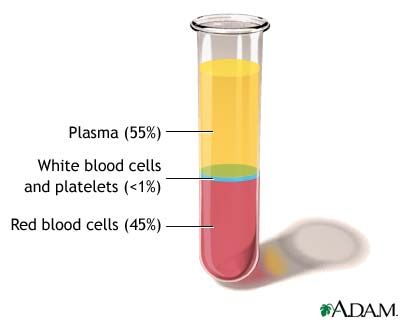 5 liter in adult
45% is packed cells volume (PCV)
55% is plasma volume
16
Blood Cells
Each type of blood cell performs a different function



Red blood cells (Erythrocytes)



White blood cells (Leukocytes)
 


Platelets (Thrombocytes)
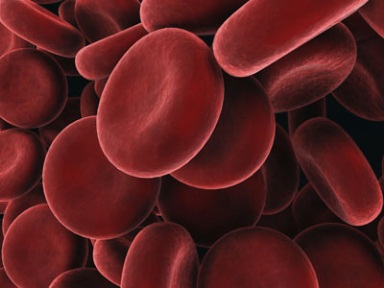 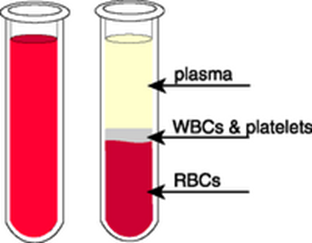 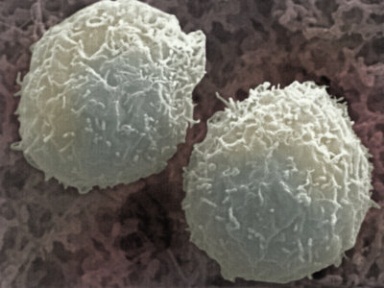 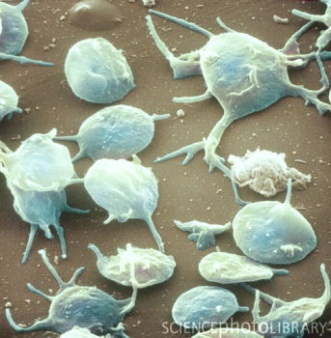 Hematopoiesis 

• Is a formation of blood cells from stem cells in the red bone marrow (myeloid stem cell) & lymphatic tissue (lymphoid stem cell) 

• Erythropoiesis  is formation of RBCs – Stimulated by erythropoietin (EPO) from kidney 

• Leukopoiesis  is formation of WBCs – Stimulated by variety of cytokines

• Thrombopoiesis  is formation of platelets
Red Blood Cells
Function
O2 transport
CO2 transport
Buffer
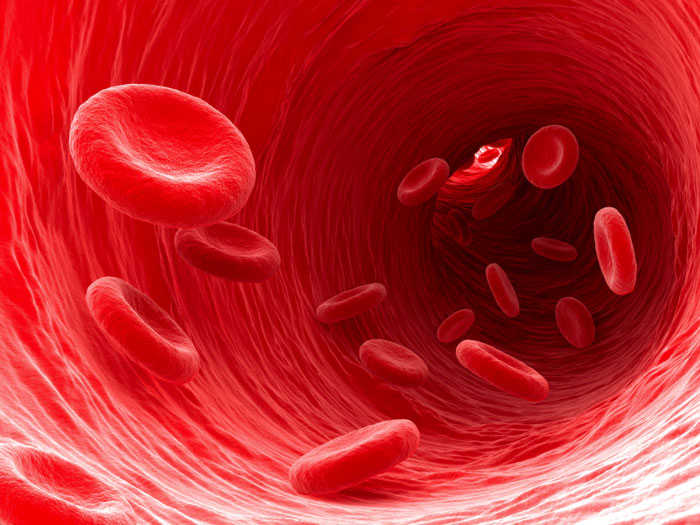 19
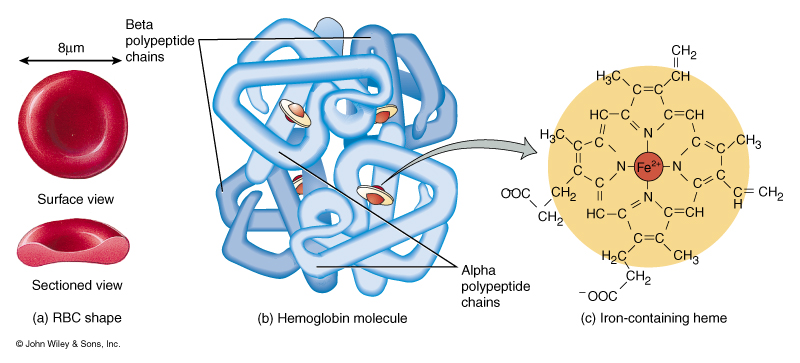 Red Blood Cells (Erythrocytes)
Shape & size
Flattened Biconcave Disc
Lack nuclei and mitochondria
Diameter 7-8 µm
Flexible
Life span- 120 days
Number =4.7-5.2 million/ mm3
20
[Speaker Notes: Shape biconcave to provide wide surface area for diffusion.]
White Blood Cells (Leukocytes)
Shape & size
Have nucleus and mitochondria
Two types: granular and non-granular, Amoeboid
Diapedesis - can "slip between" capillary wall
Number =4,000-11,000 / mm3
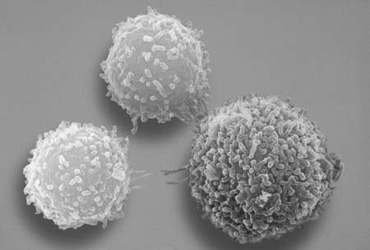 Platelets (Thrombocytes)
Shape & size
Are smallest of formed elements.
Lack nucleus
Irregularly shaped fragments of megakaryocytes, amoeboid.
 Diameter: 2-3 µm
Life span- from 5 to 10 days
Essential for clotting
Number =250,000-500,000/ mm3
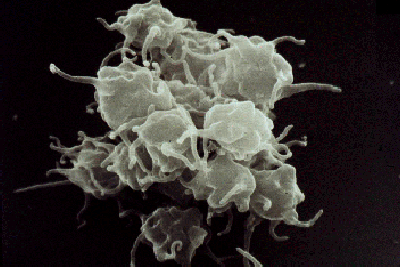 What we have learnt today?
Objectives
At the end of this lecture student should be able to:
Recognize functions of blood
 Describe Cellular and non-cellular components of blood
Define Erythropoiesis; leukopoiesis, and thrombopoiesis.
Describe features of RBCs, WBCs, and Platelets.